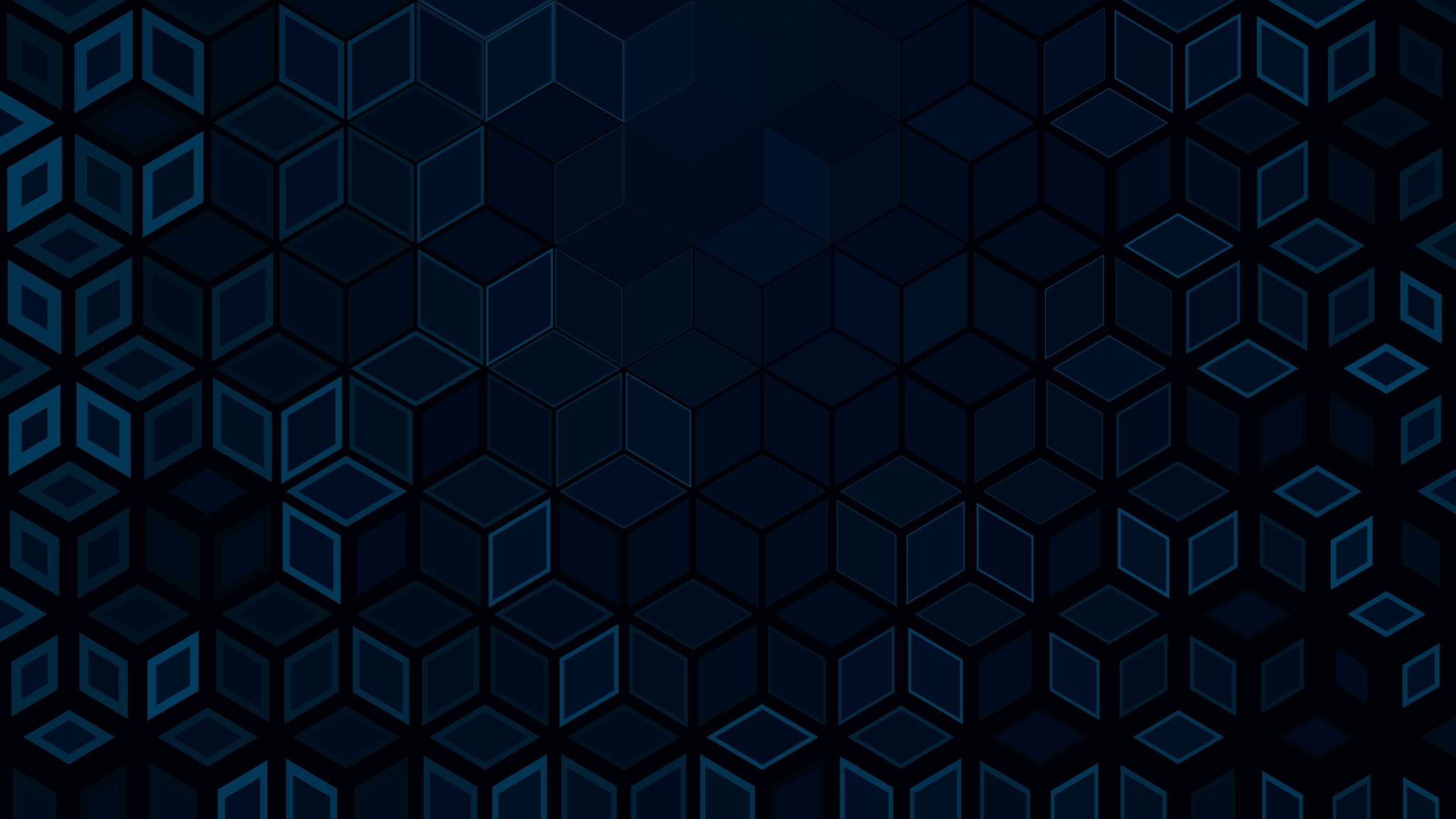 Huisvesting en hygiëne
Niveau 4: Blok 1 les 4
Inhoud
Lesdoelen
Wat is hygiëne
Verschil tussen reinigen en ontsmetten
Reinigen en desinfecteren van konijn/knaagdierverblijf
Opdracht
Lesdoelen
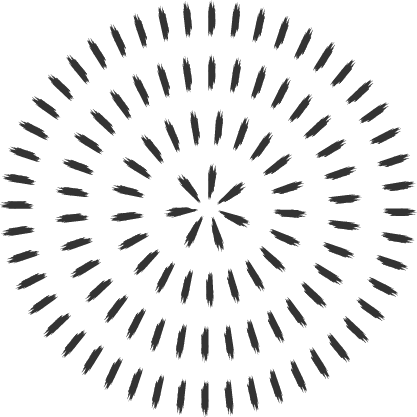 Hygiëne
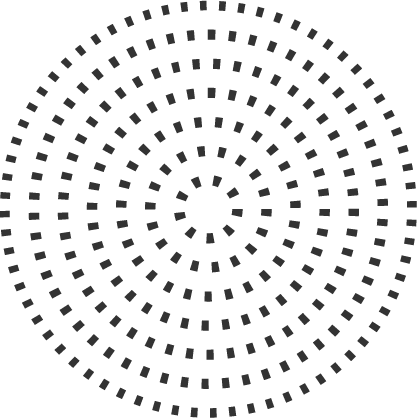 Ziekteverwekkers
Ziekteverwekkers zijn:
Bacteriën
Schimmels
Gisten
protozoën
Persoonlijke Hygiëne
Verschil reinigen en ontsmetten
Reinigen = het verwijderen van zichtbaar vuil, zoals haar, bloed, ontlasting, braaksel, parasieten

Ontsmetten = je doodt hiermee de micro organismen en parasieten. Hierbij gebruik je desinfectie
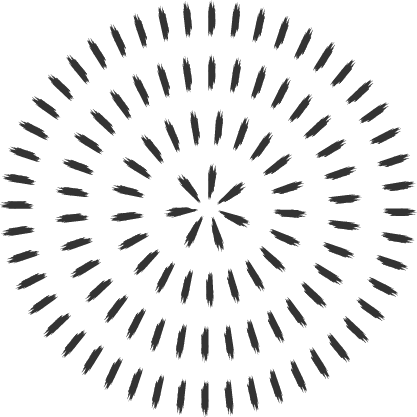 Reinigen en desinfecteren hond en katten verblijf
Dieren altijd eerst uit hok halen, en apart zetten
1 x per week alle dekens, speeltjes, manden wassen
Reinig het hok/bench met borstel en schoonmaakmiddel
Desinfecteer daarna het hok met desinfectiemiddel
Richt het verblijf opnieuw in
Zet de dieren weer terug

Kattenbak: verschoon je vaker!!
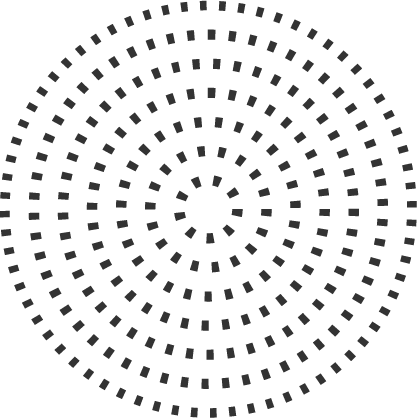 Opdracht
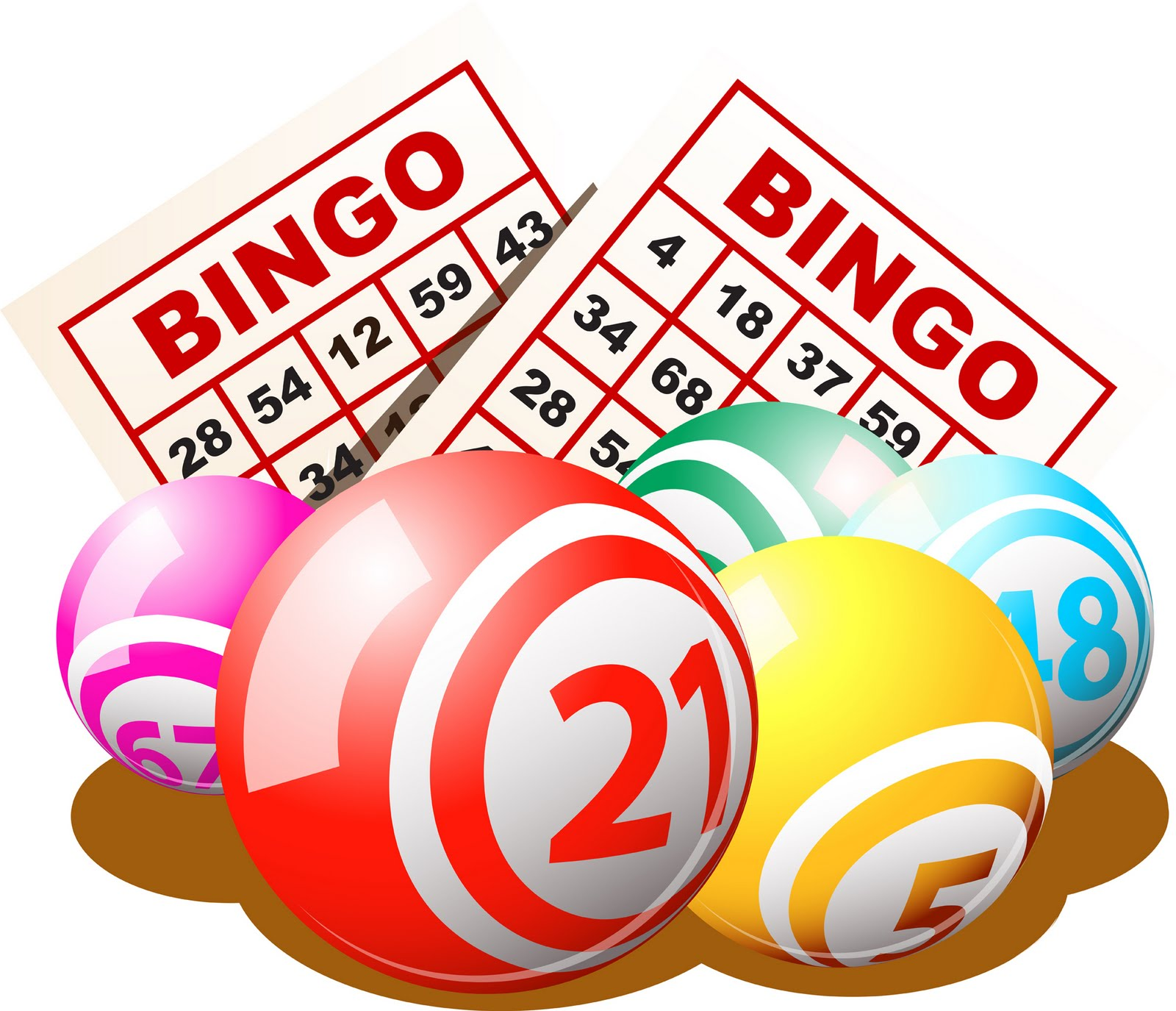 BINGO
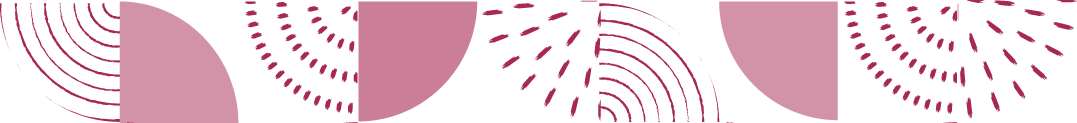 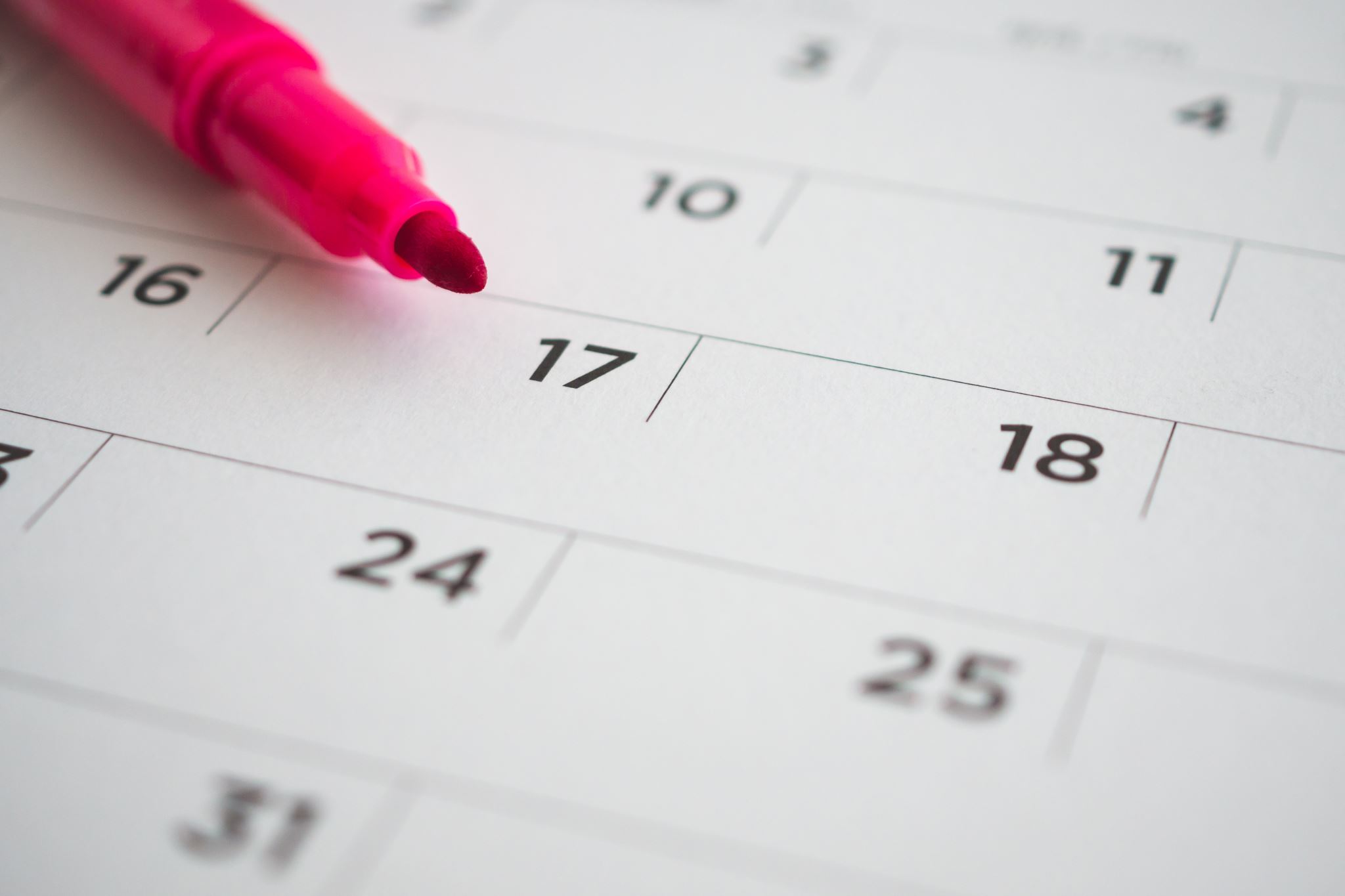 Tot volgende week